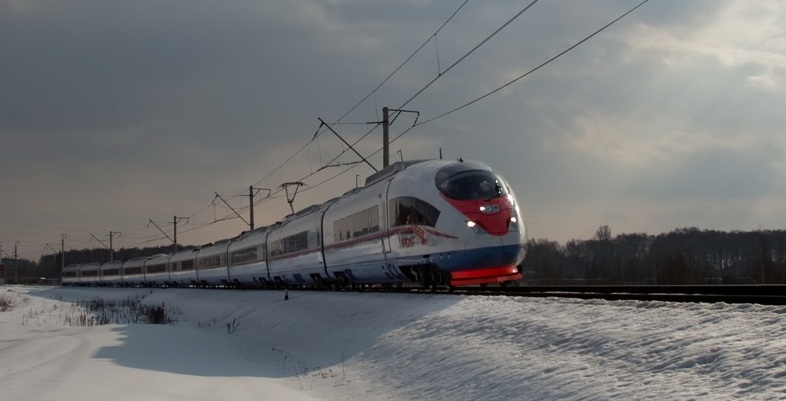 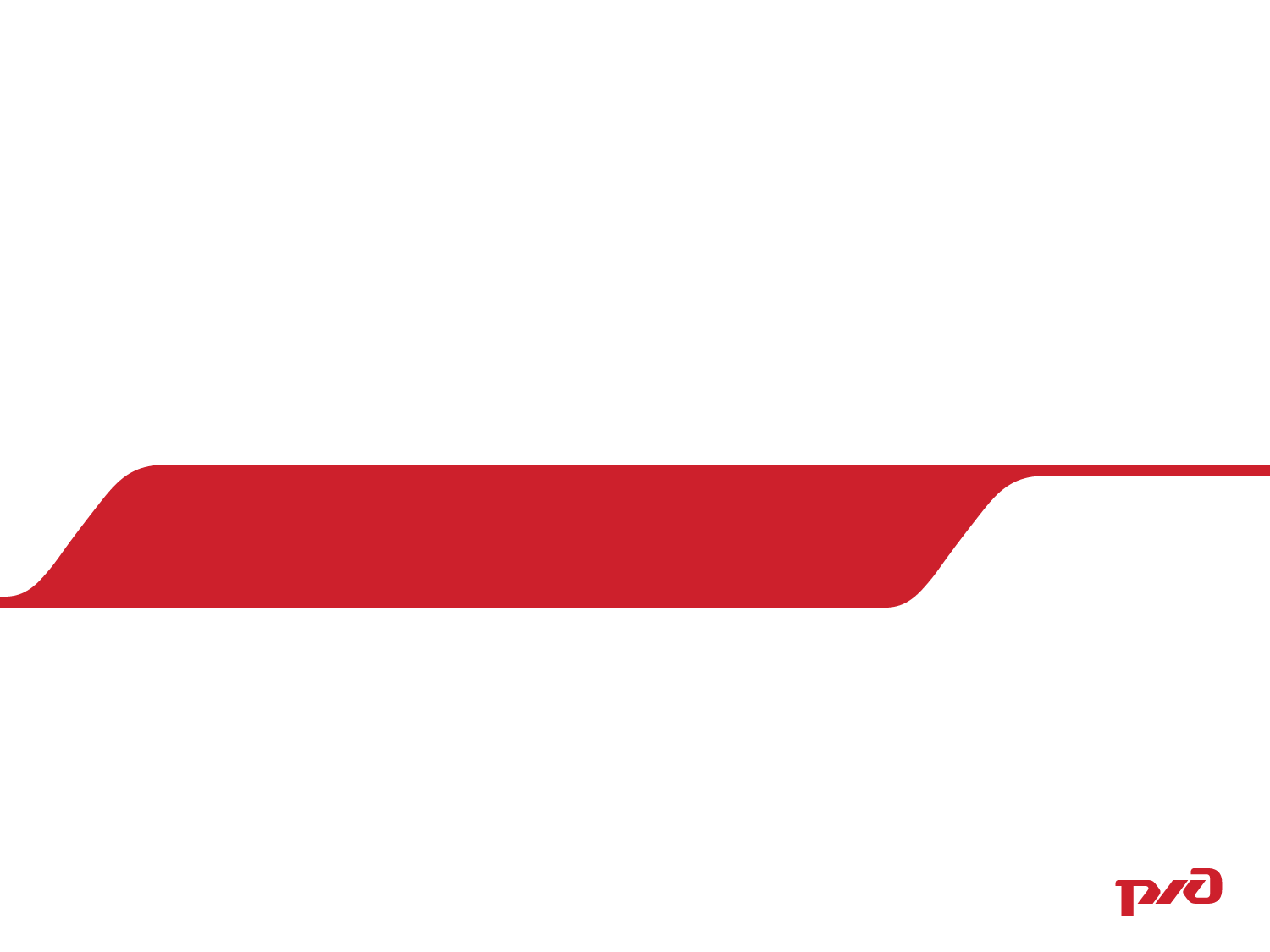 Доклад главного инженера Горьковской железной дороги А.Ю. Ищенко
Положение дел с травматизмом граждан в зоне движения поездов на Горьковской железной дороге – филиале ОАО «РЖД»
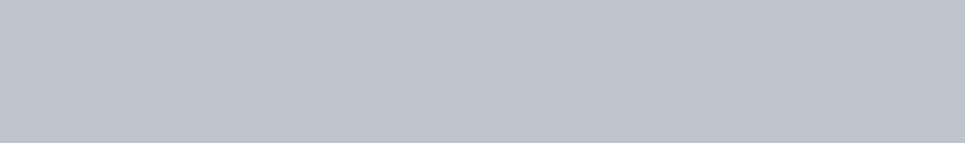 Общее количество пострадавших от воздействия подвижного состава и элетротравм граждан на Горьковской железной дороге с 2008-2015 год(снижение на 55%)
2
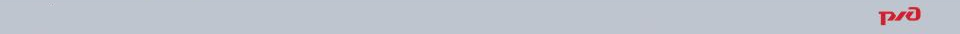 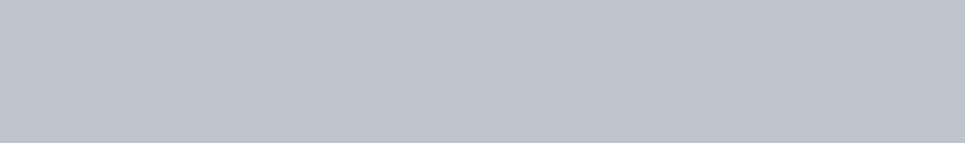 Количество травмированных граждан в зоне движения поездов за истекший период 2016 г. (человек)
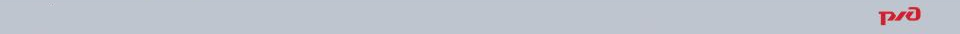 3
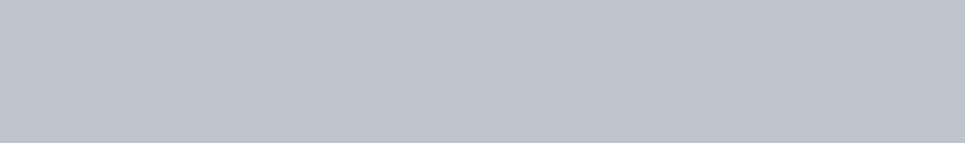 Количество травмированных граждан от воздействия движущегося подвижного состава и электротока за истекший период 2016 г. (человек)
Всего травмировано в 2016 году 176 человек, 
за аналогичный период 2015 года пострадало 199 человек
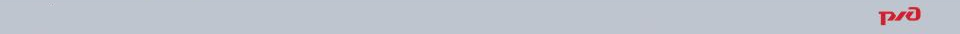 4
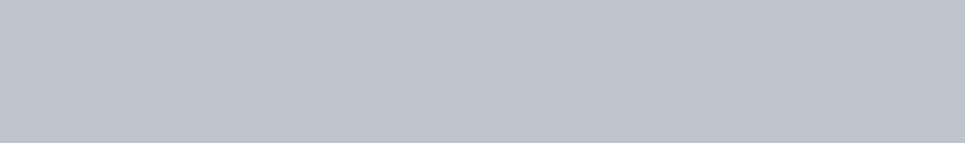 Количество травмированных граждан по регионам за истекший период 2016 г.(человек)
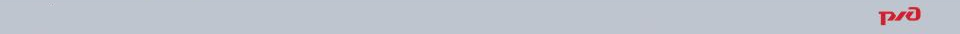 5
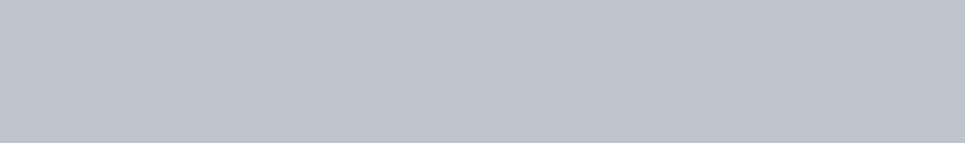 Количество травмированных граждан в результате самоубийства и по причине алкогольного опьянения (человек)
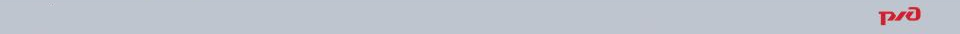 6
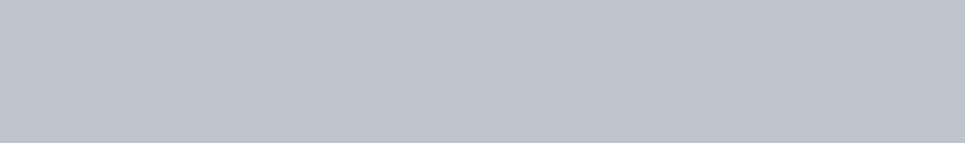 Распределение количества пострадавших граждан по причинам травмирования за истекший период 2016 года (человек)
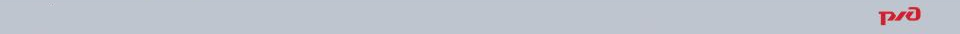 7
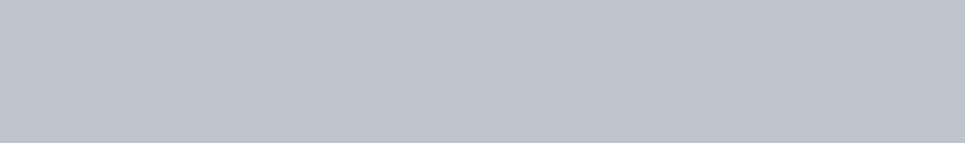 Распределение количества пострадавших граждан по причинам травмирования за истекший период 2016 года (человек)
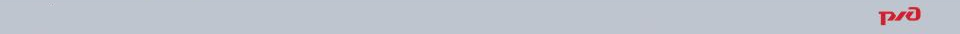 8
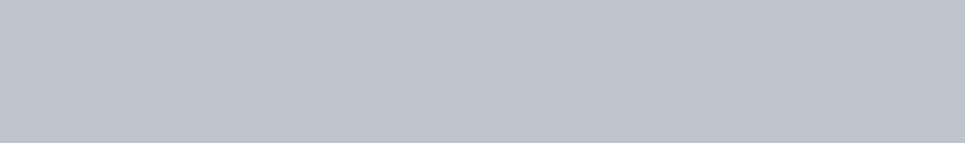 Общее количество пострадавших несовершеннолетних от воздействия подвижного состава и элетротравм на Горьковской железной дороге с 2008-2015 годы и истекший период 2016 г.
9
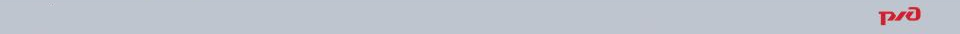 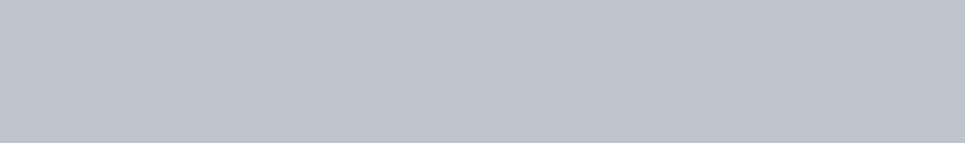 Количество травмированных несовершеннолетних в зоне движения поездов за истекший период 2016 г. (человек)
Всего травмировано несовершеннолетних в 2016 году  23 человека, 
за аналогичный период 2015 года пострадало  12 человек
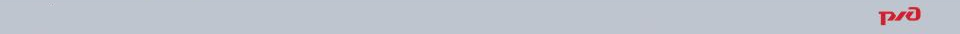 10